PHÒNG GIÁO DỤC VÀ ĐÀO TẠO QUẬN LONG BIÊN
TRƯỜNG MẦM NON GIA QUẤT
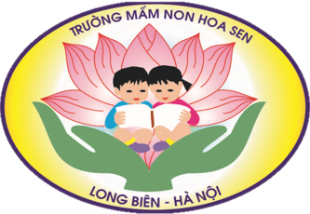 LĨNH VỰC PHÁT TRIỂN THẨM MĨ
Đề tài: Tô màu cái áo
Lứa tuổi: Nhà trẻ ( 24-36tháng)
Giáo viên: Trịnh Thị Hồng Nhung
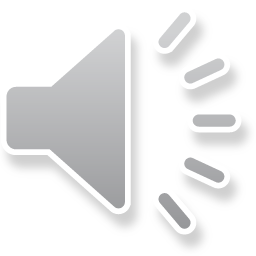 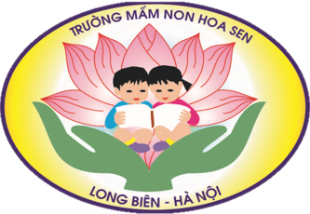 Đây là cái gì?
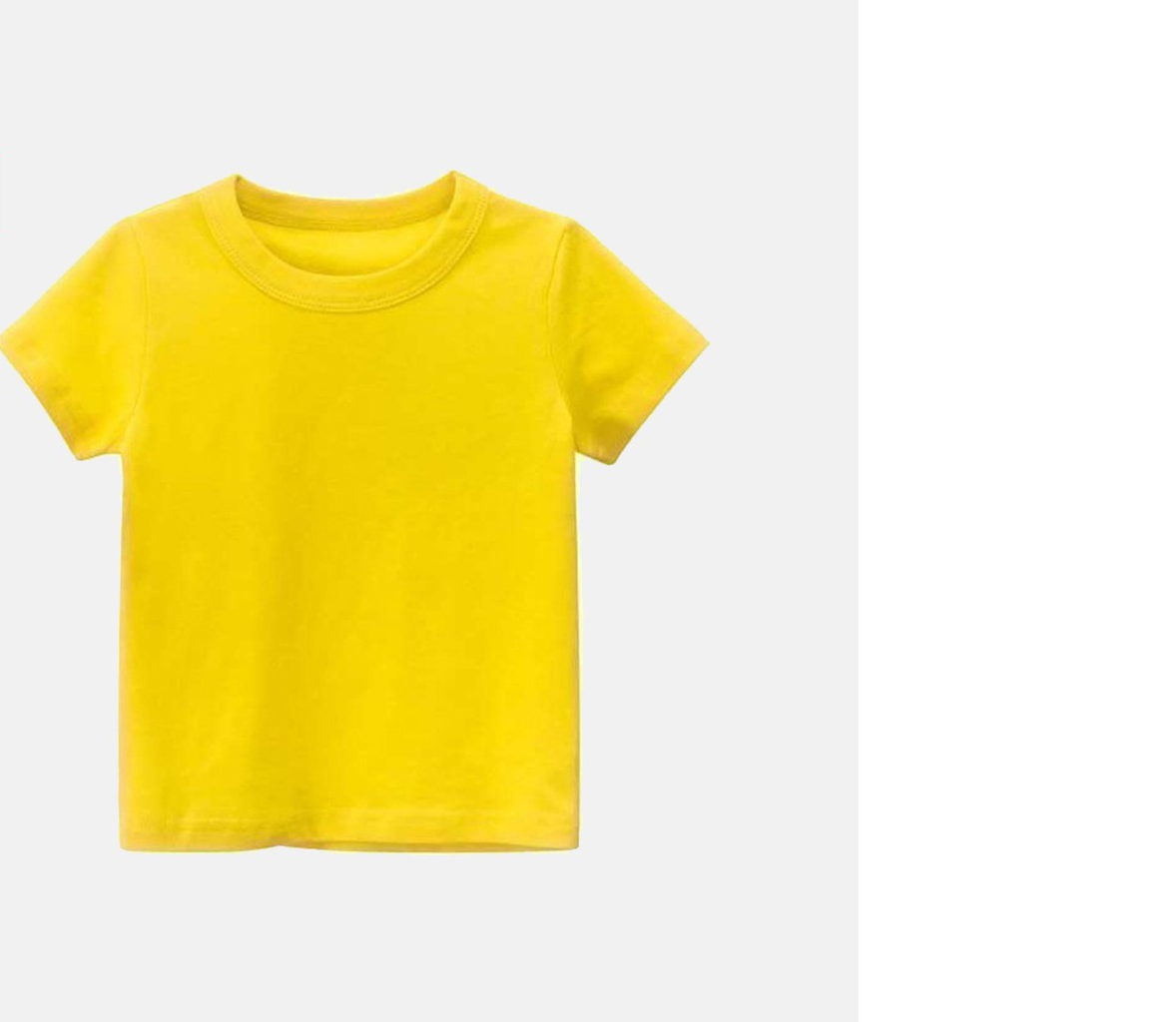 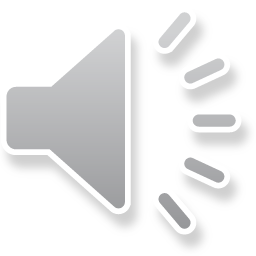 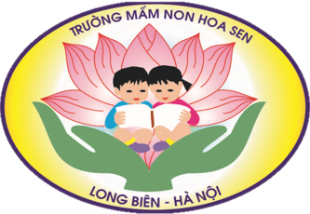 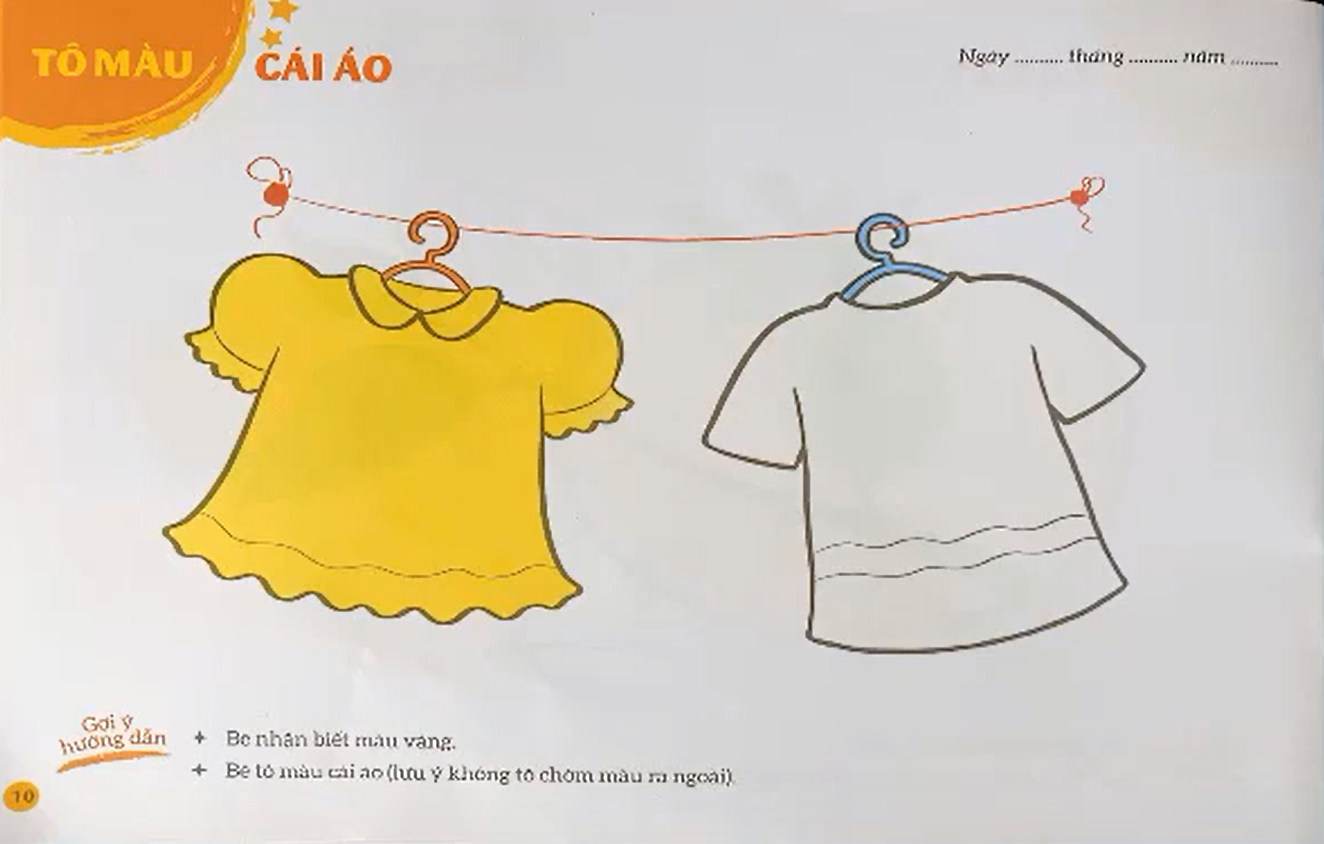 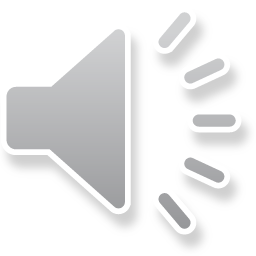 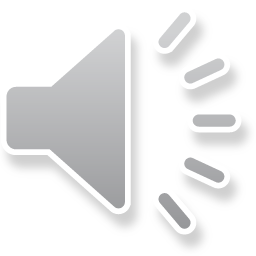 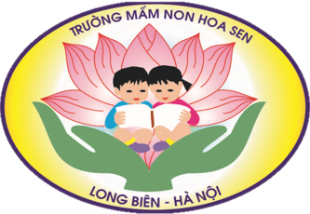 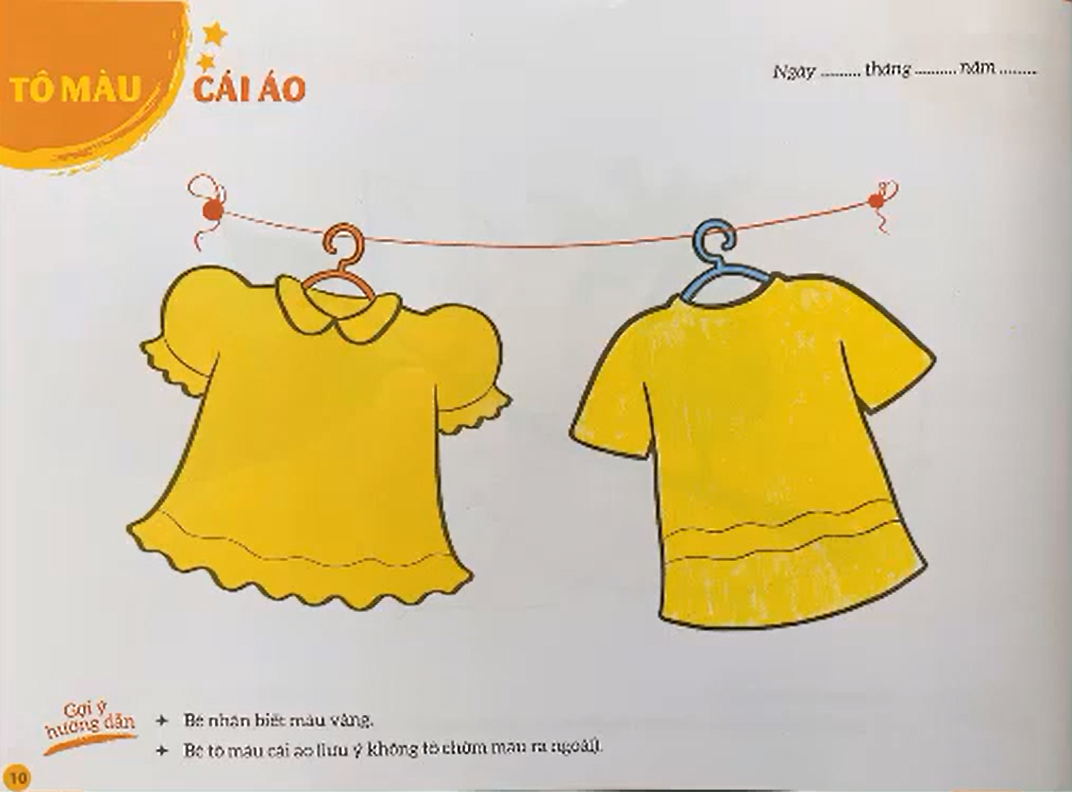 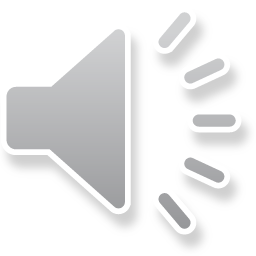 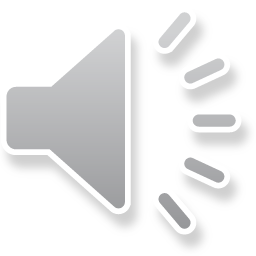 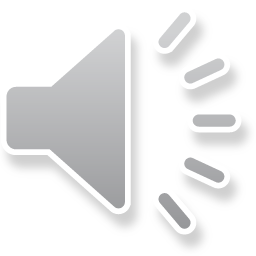 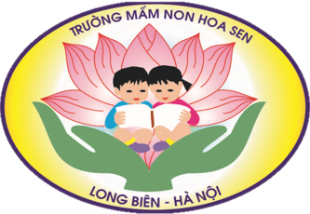 CHUẨN BỊ
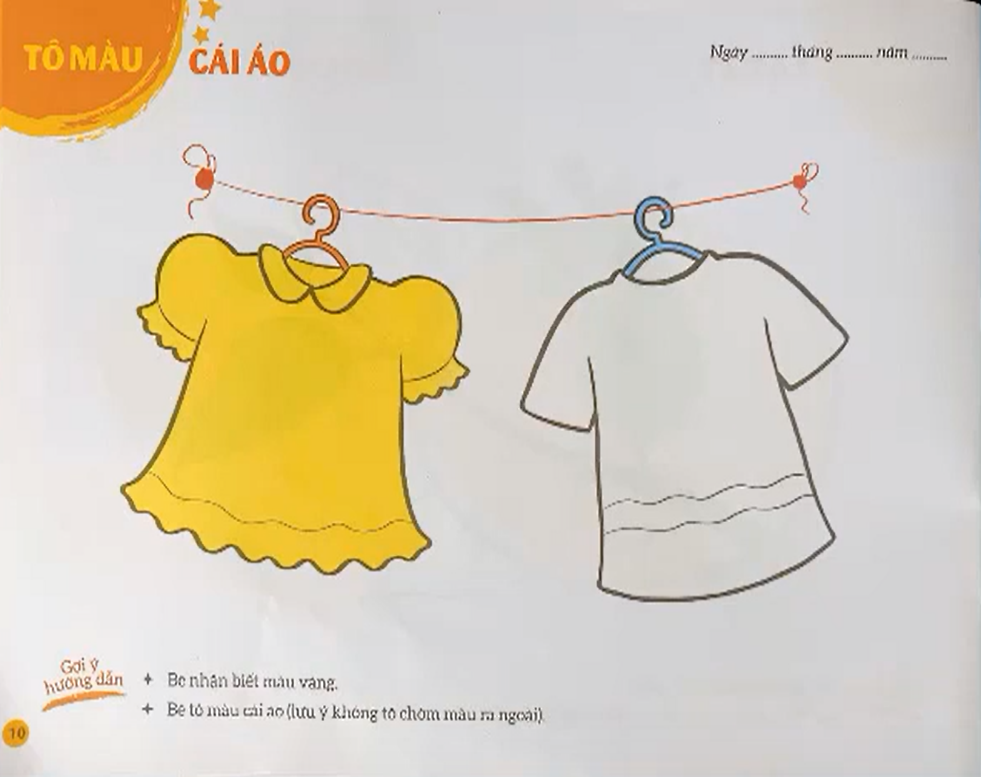 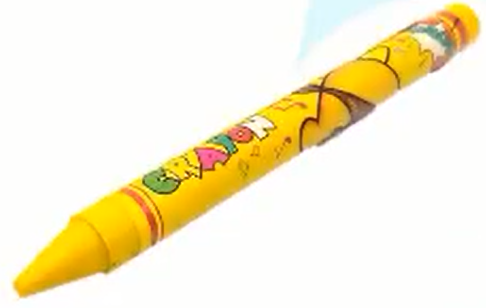 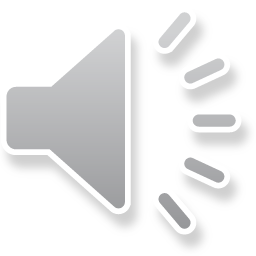 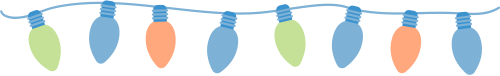 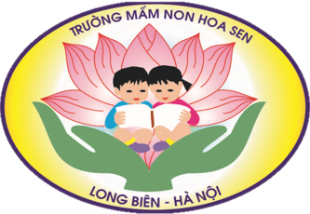 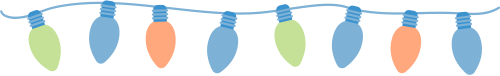 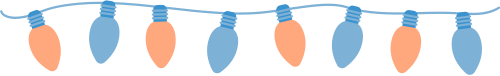 TRẺ THỰC HIỆN
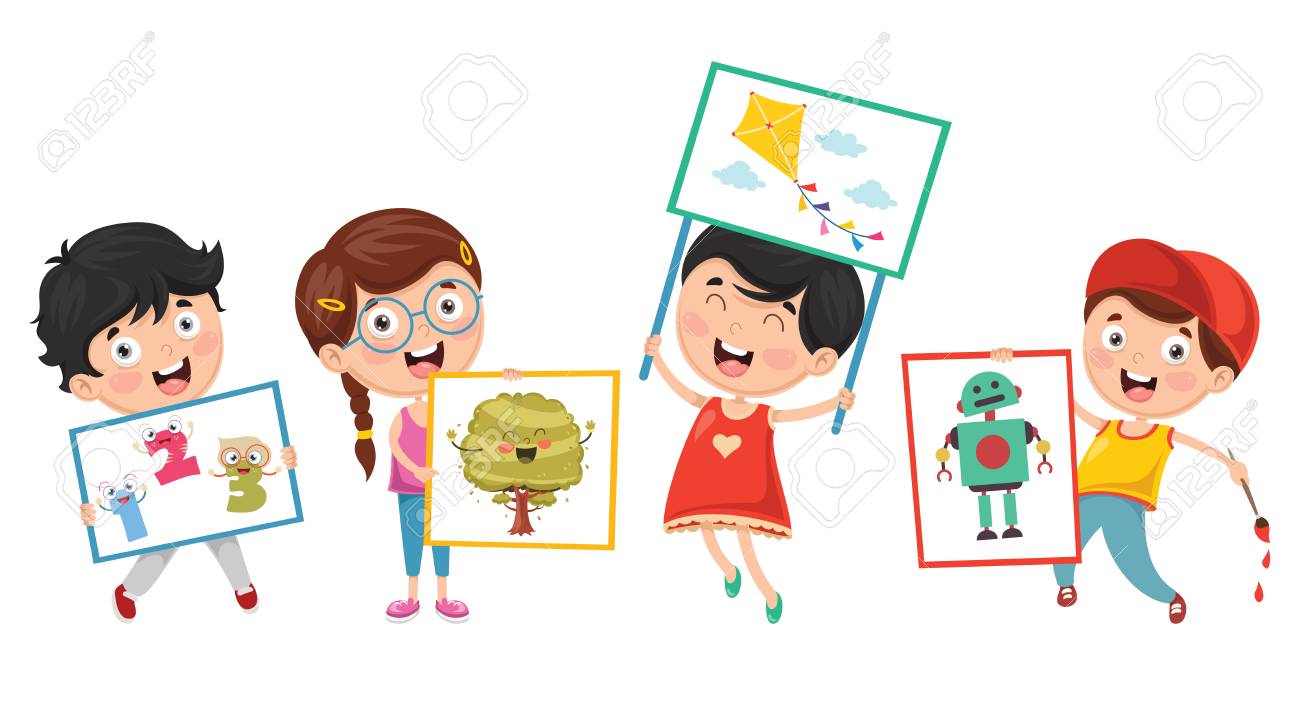 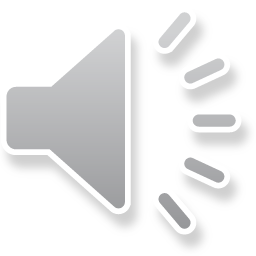 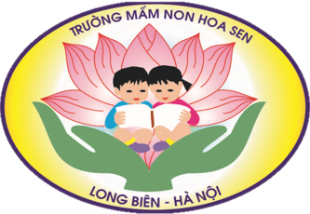 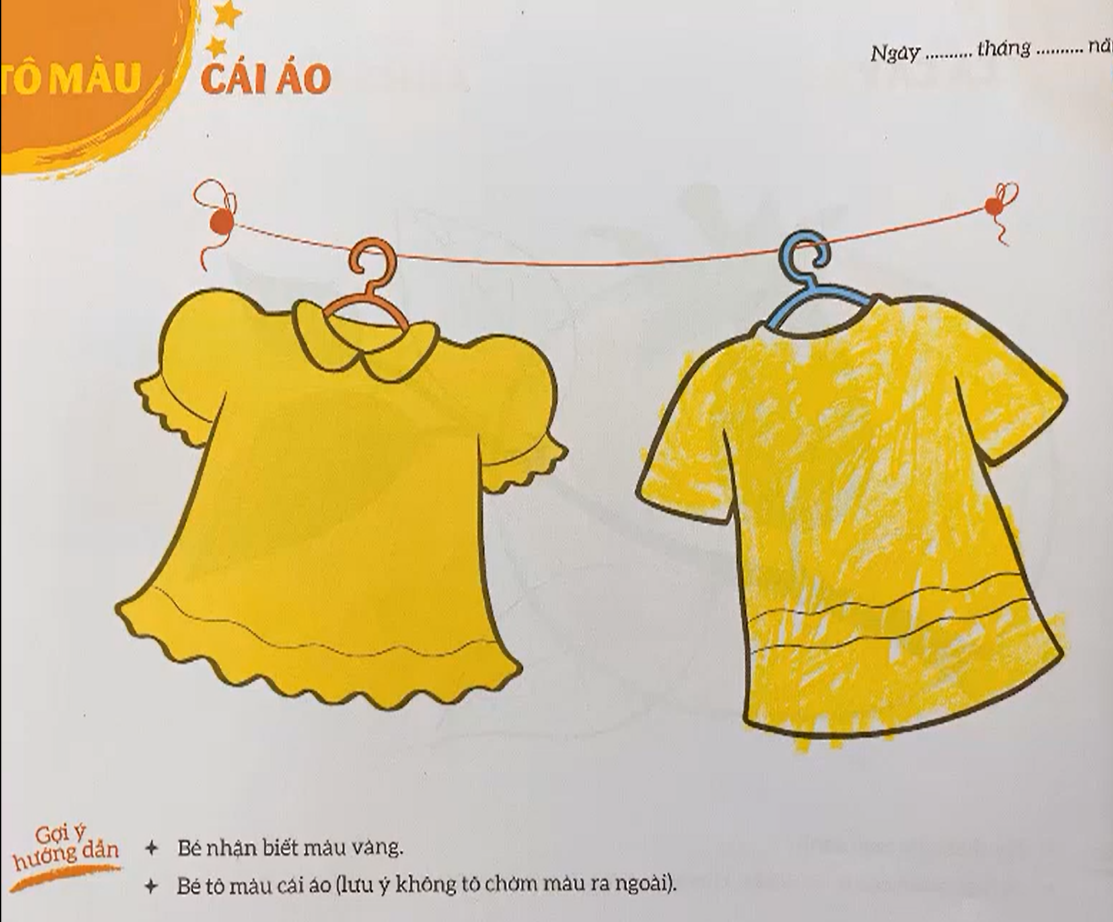 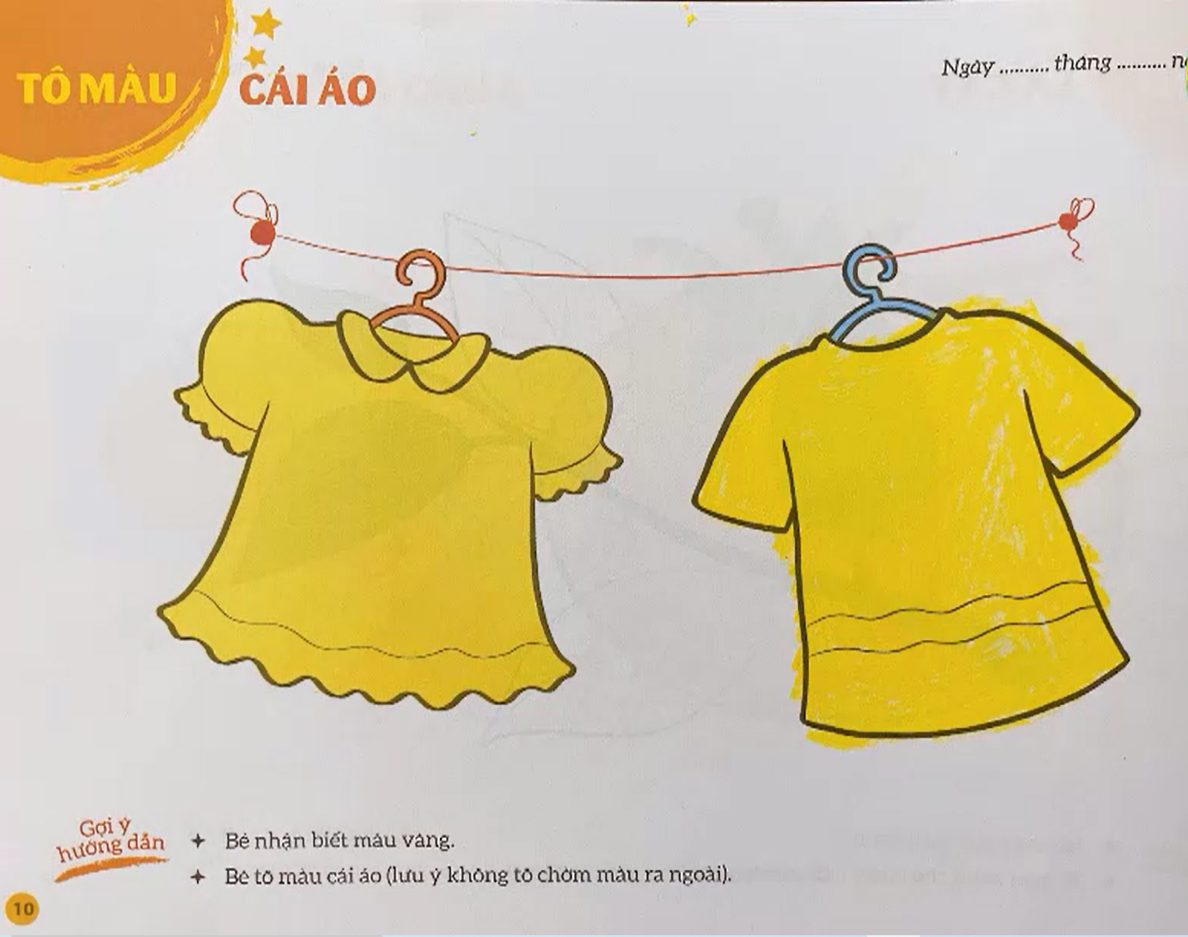 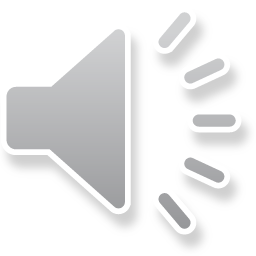 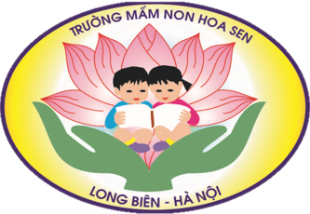 XIN CHÀO
 HẸN GẶP LẠI
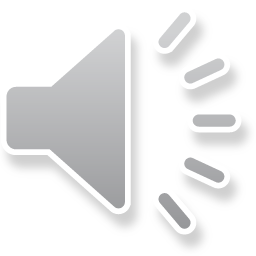